Remercie tous ses partenaires
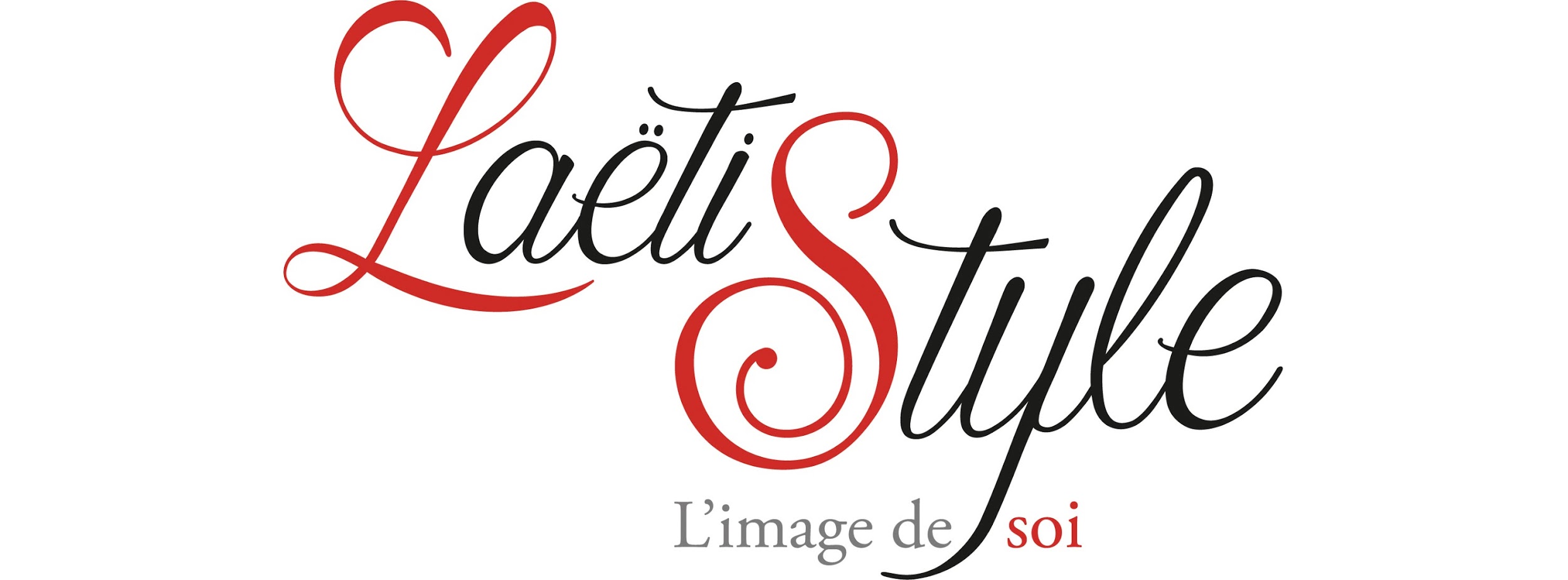 Merci
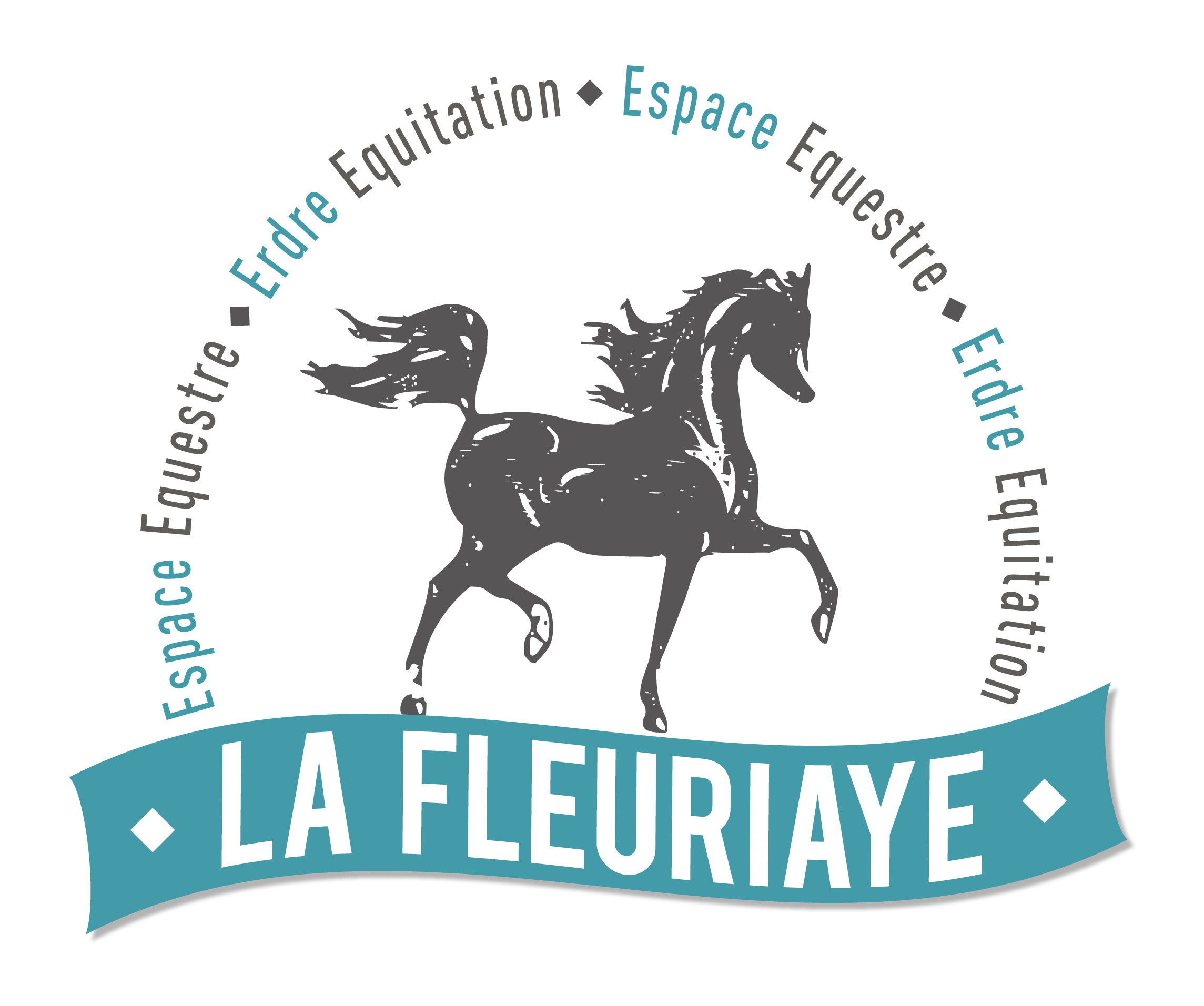 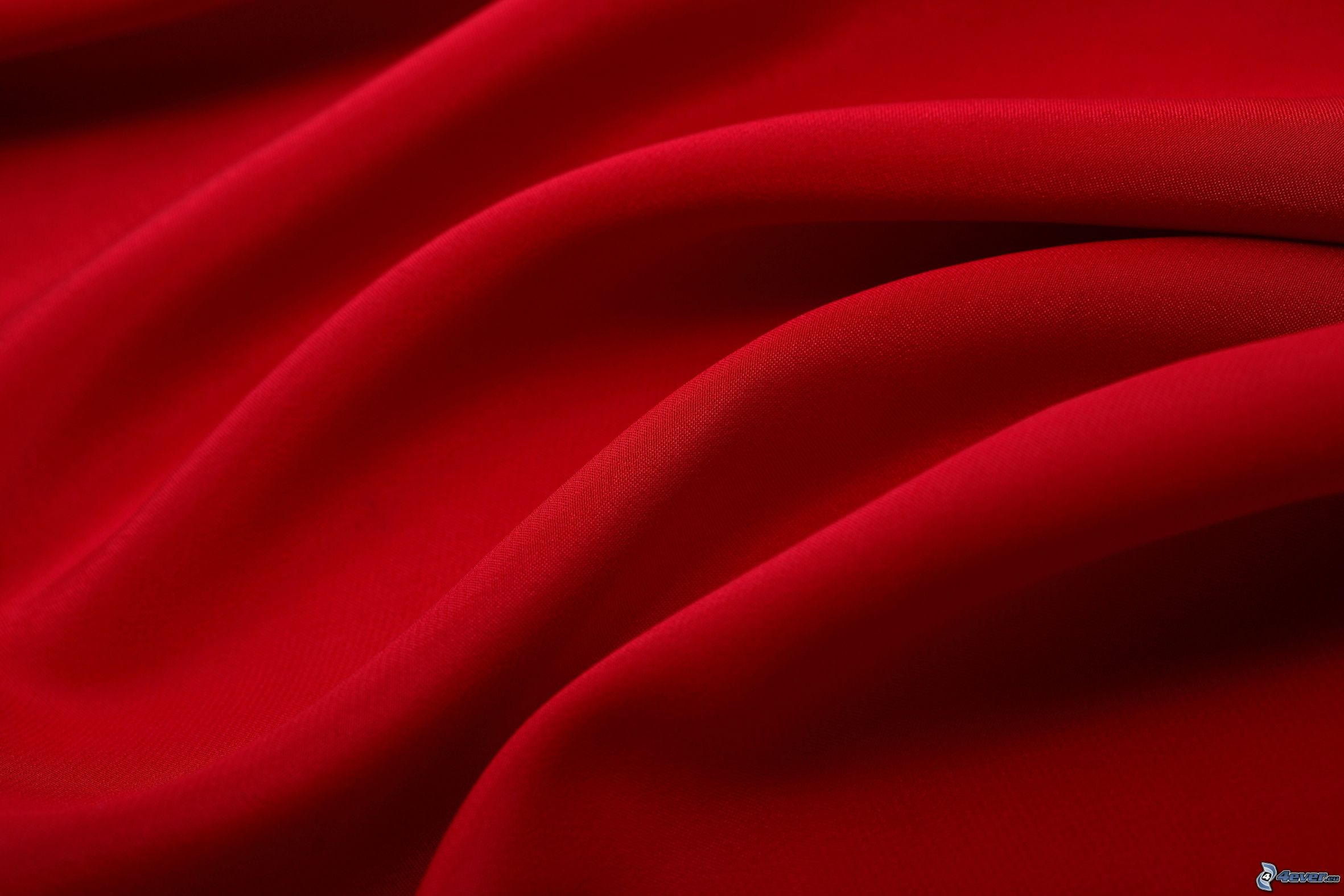 Pour ce somptueux lieu
Merci
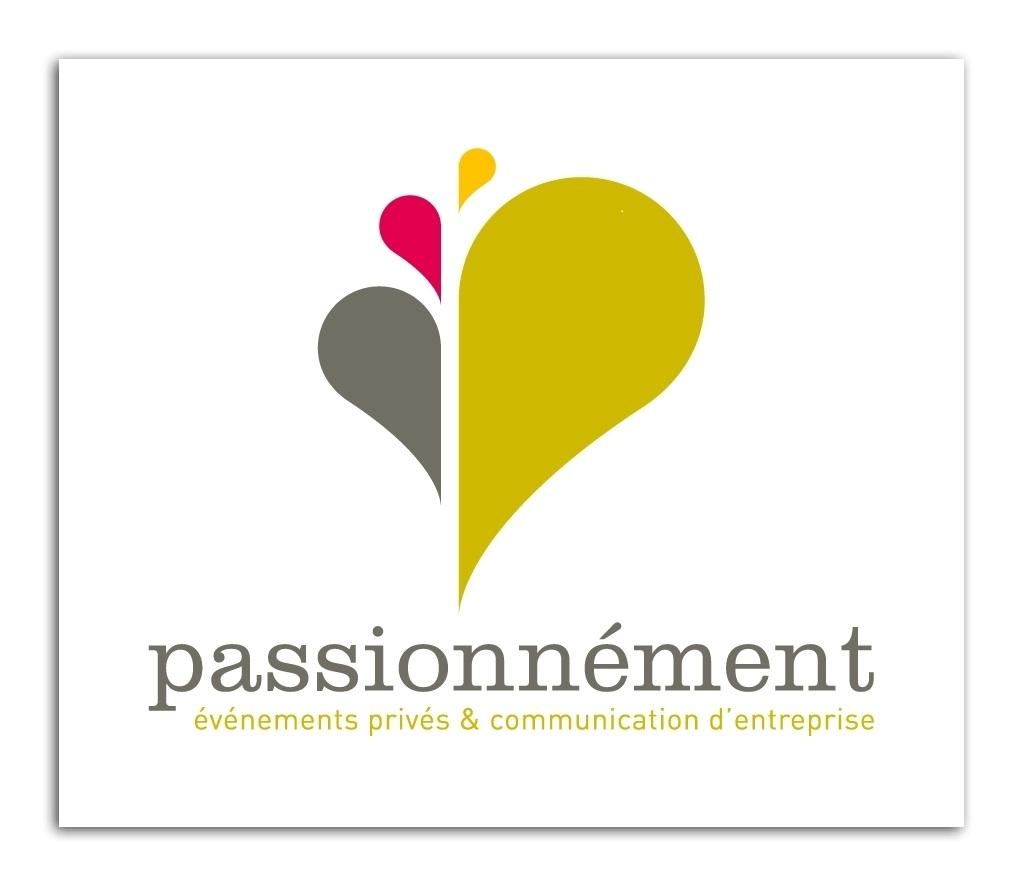 Pour son soutien dans l’organisation
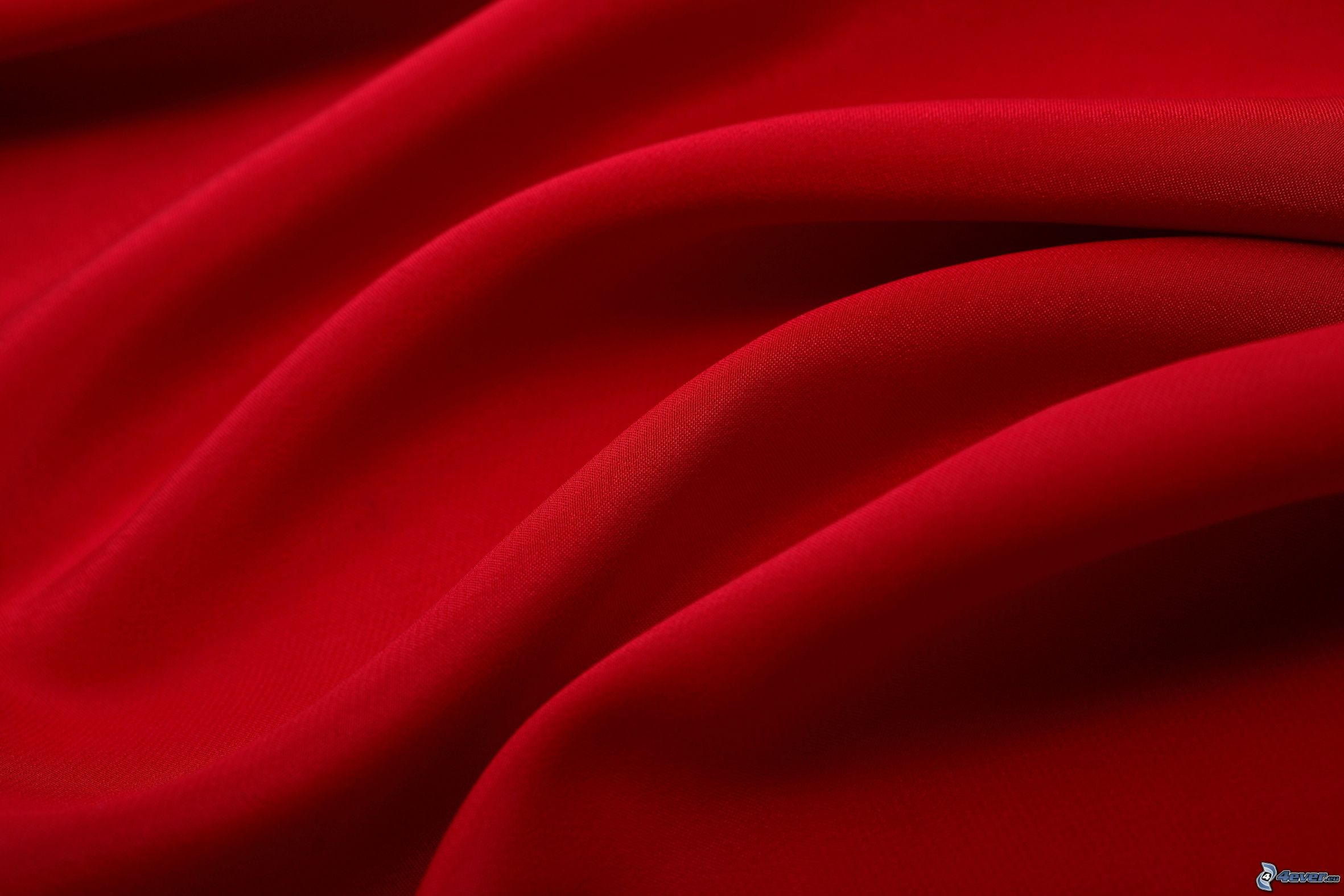 Merci
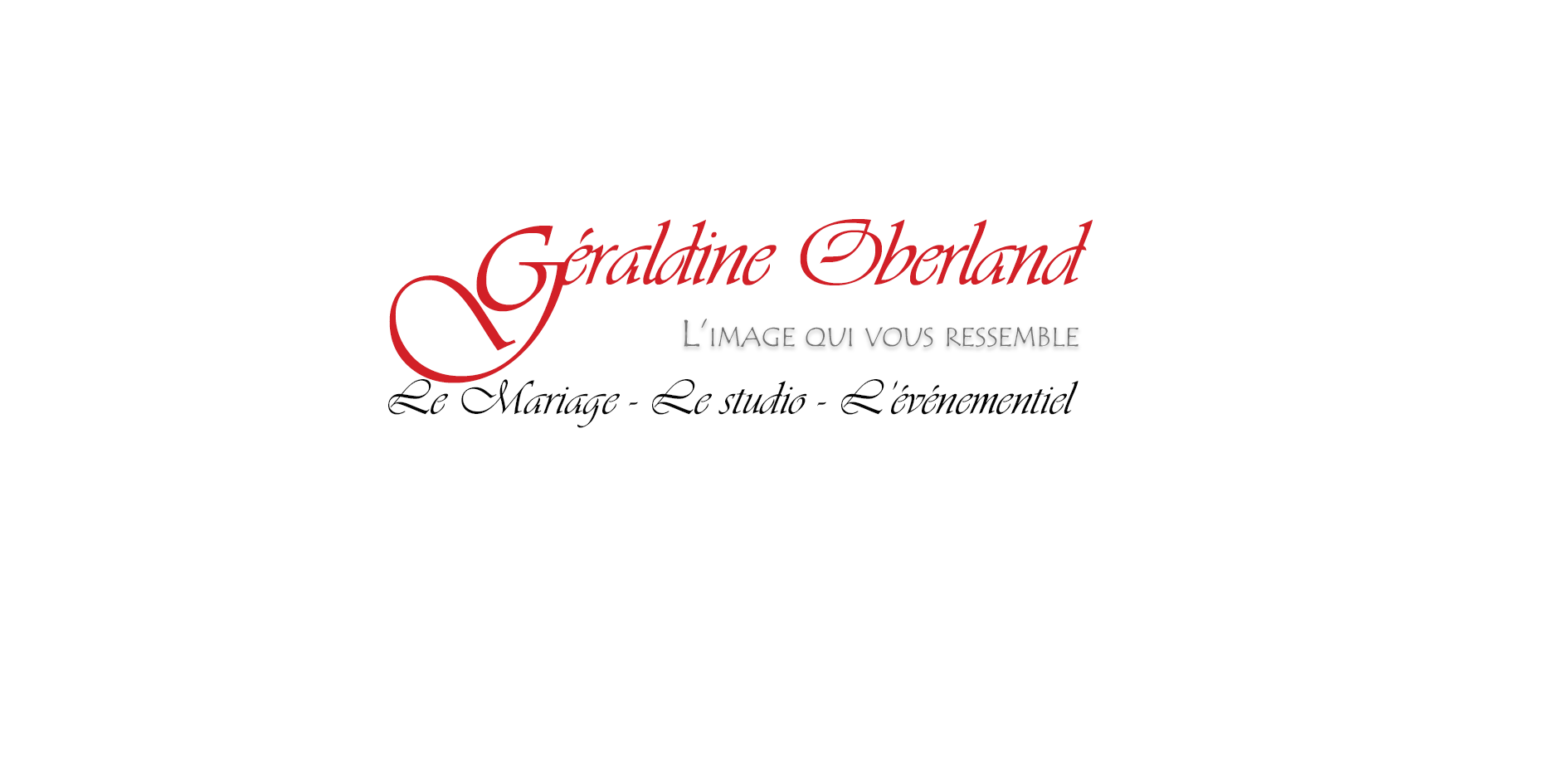 D’immortaliser cette soirée
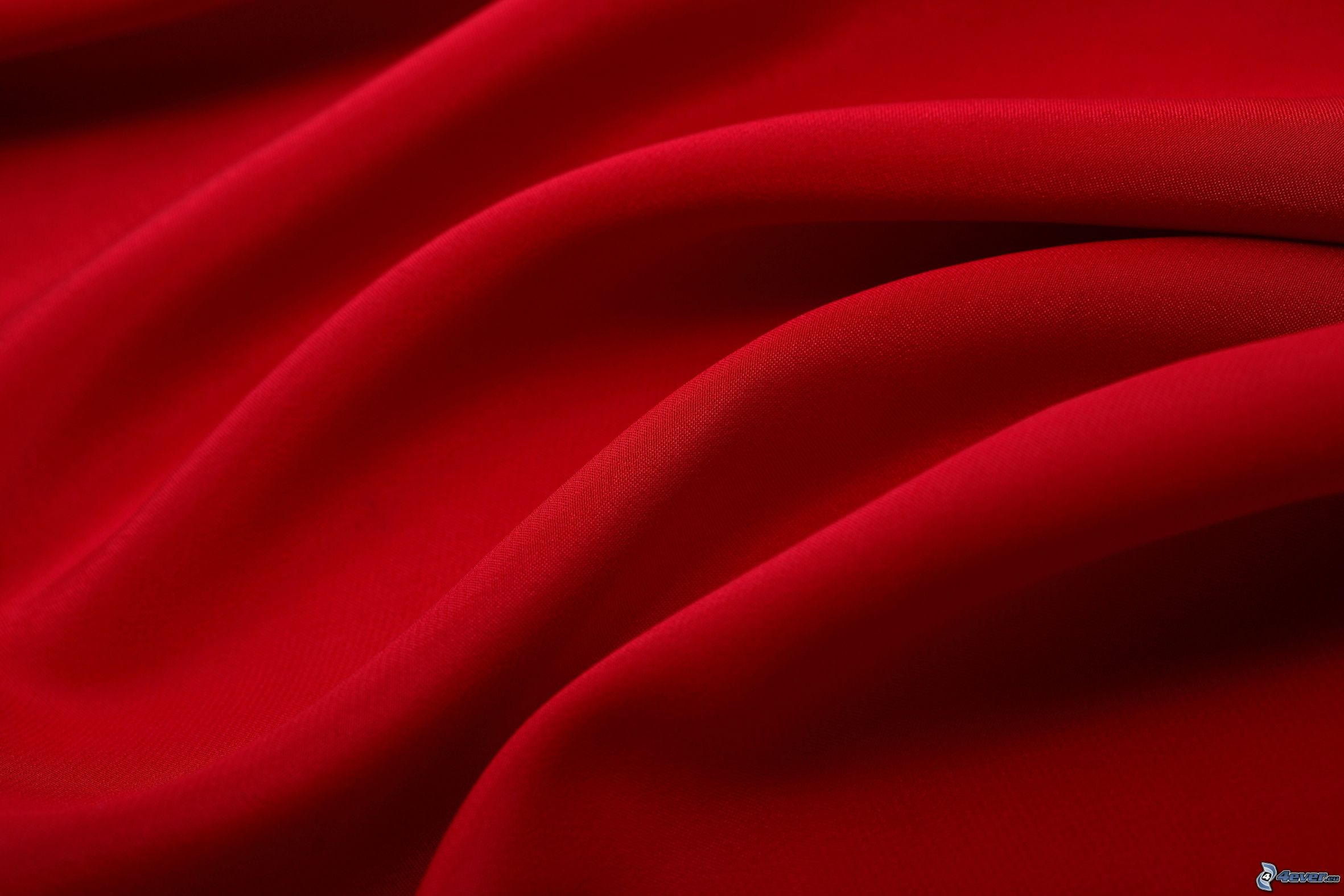 Merci
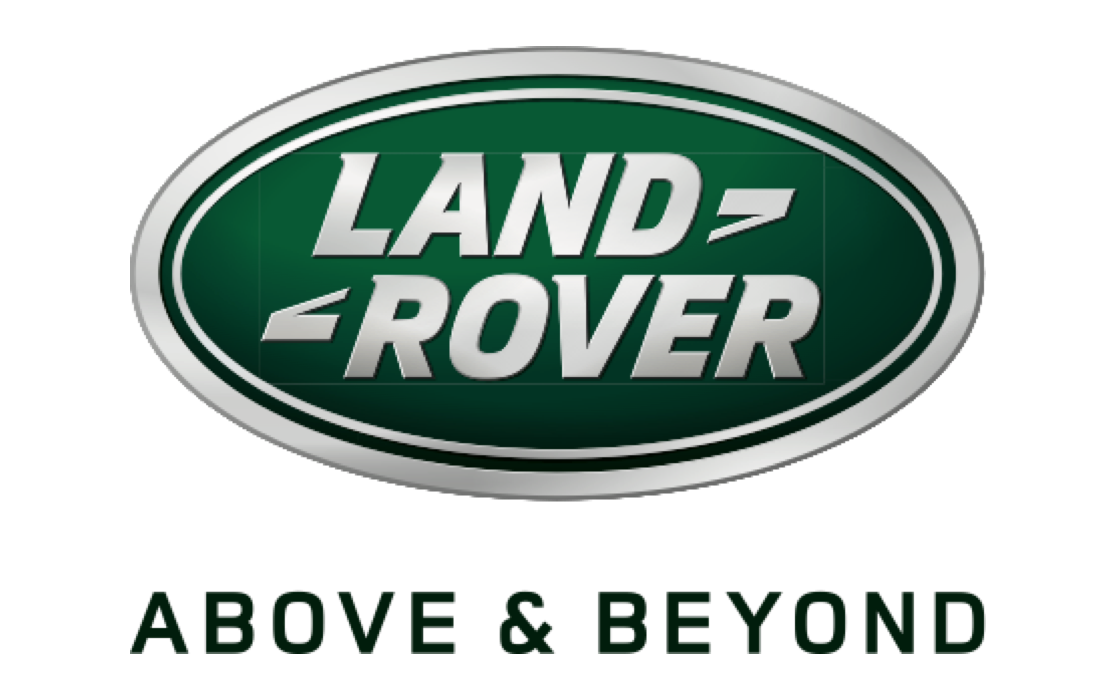 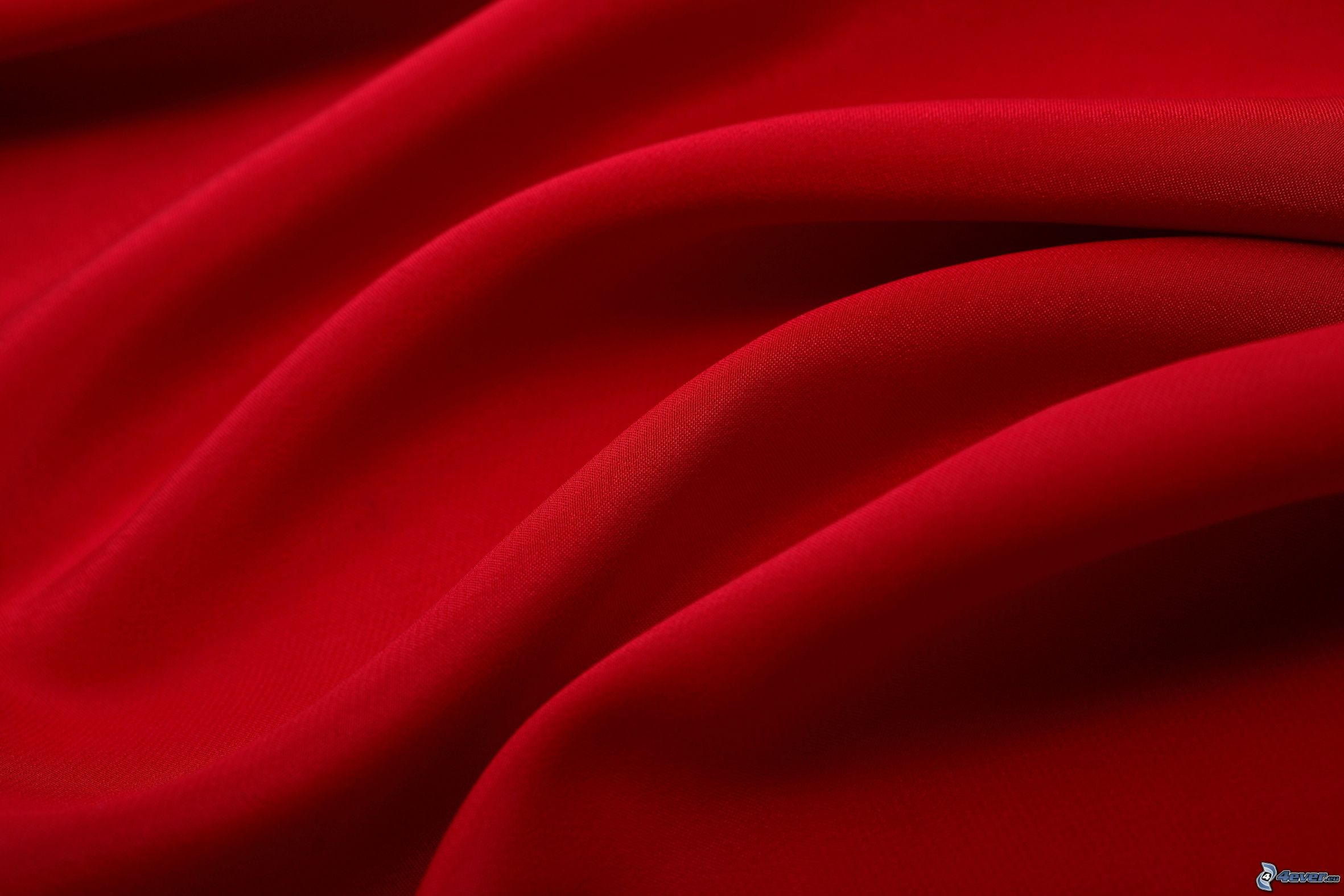 Pour sa participation et sa présence
Merci
Pour l’excellent référencement de Laëtistyle
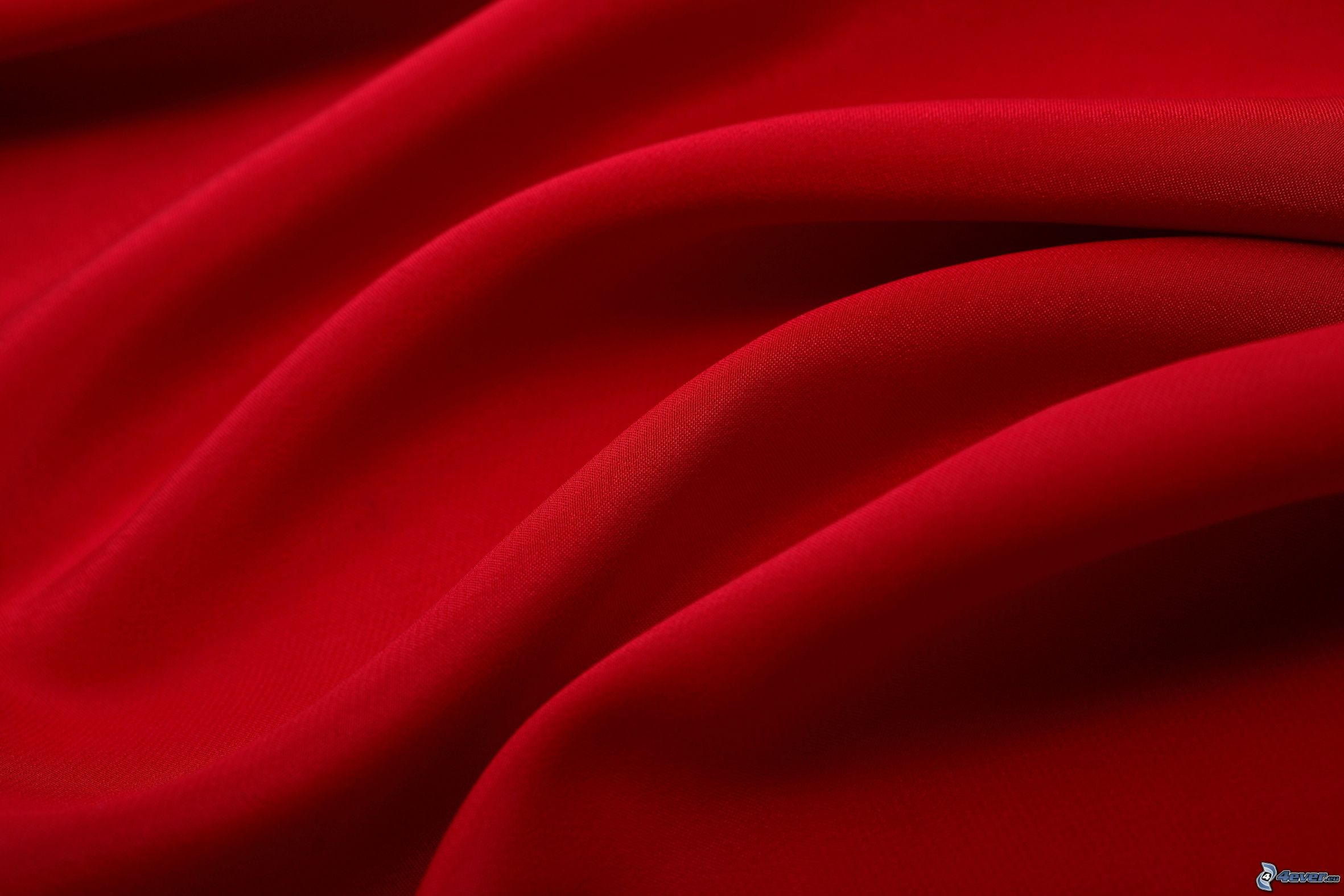 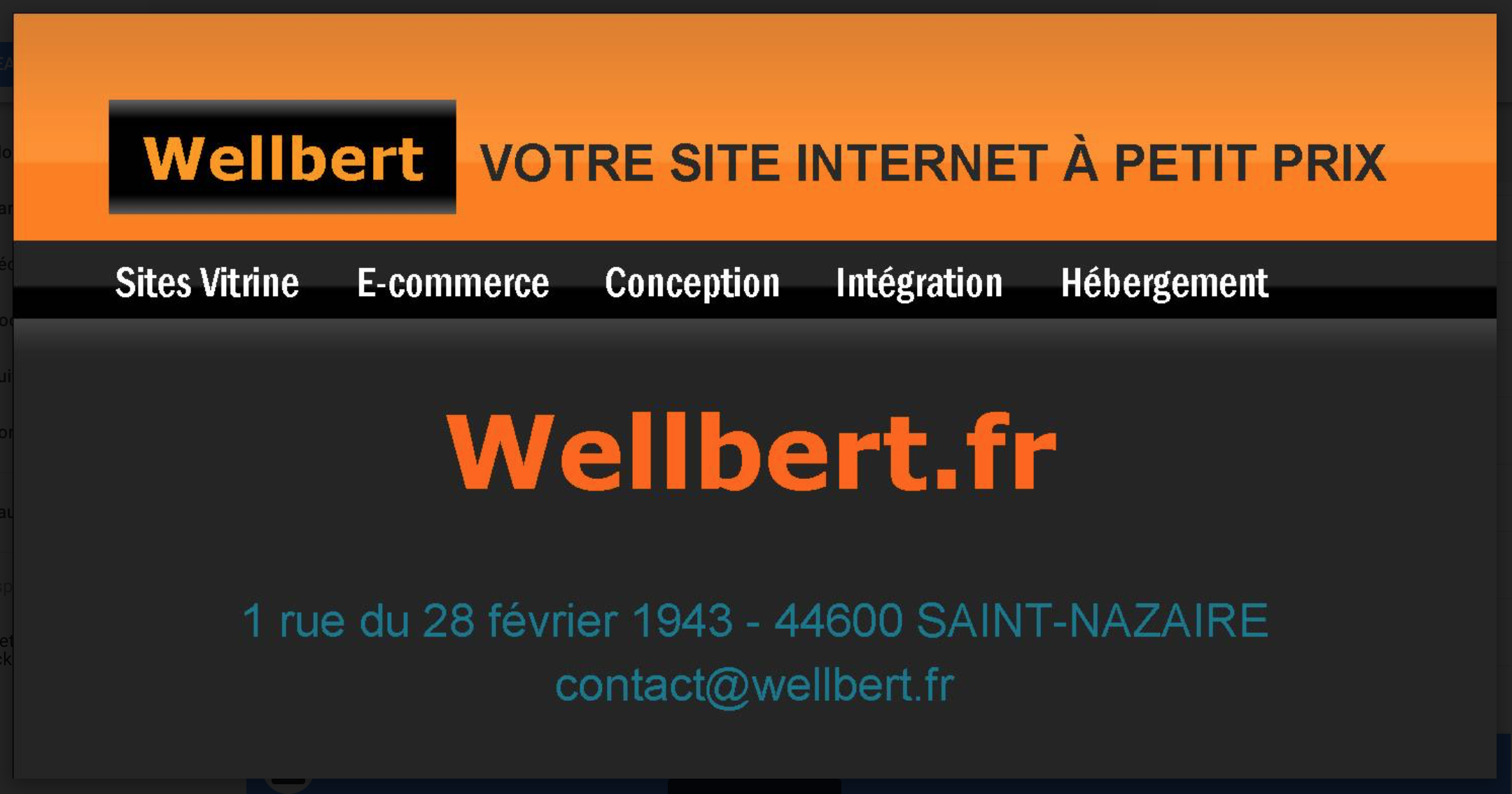 Merci
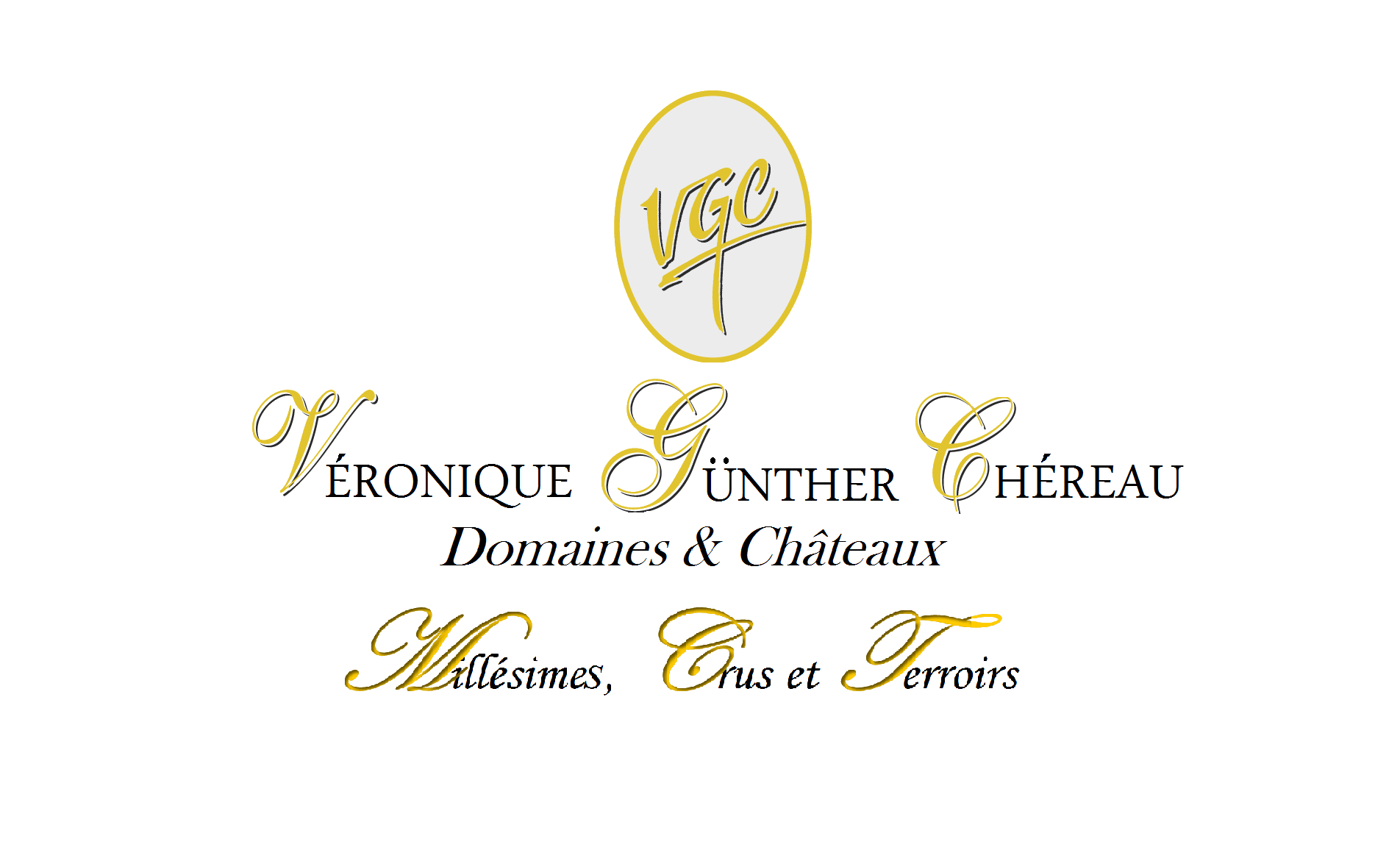 De nous faire partager sa passion
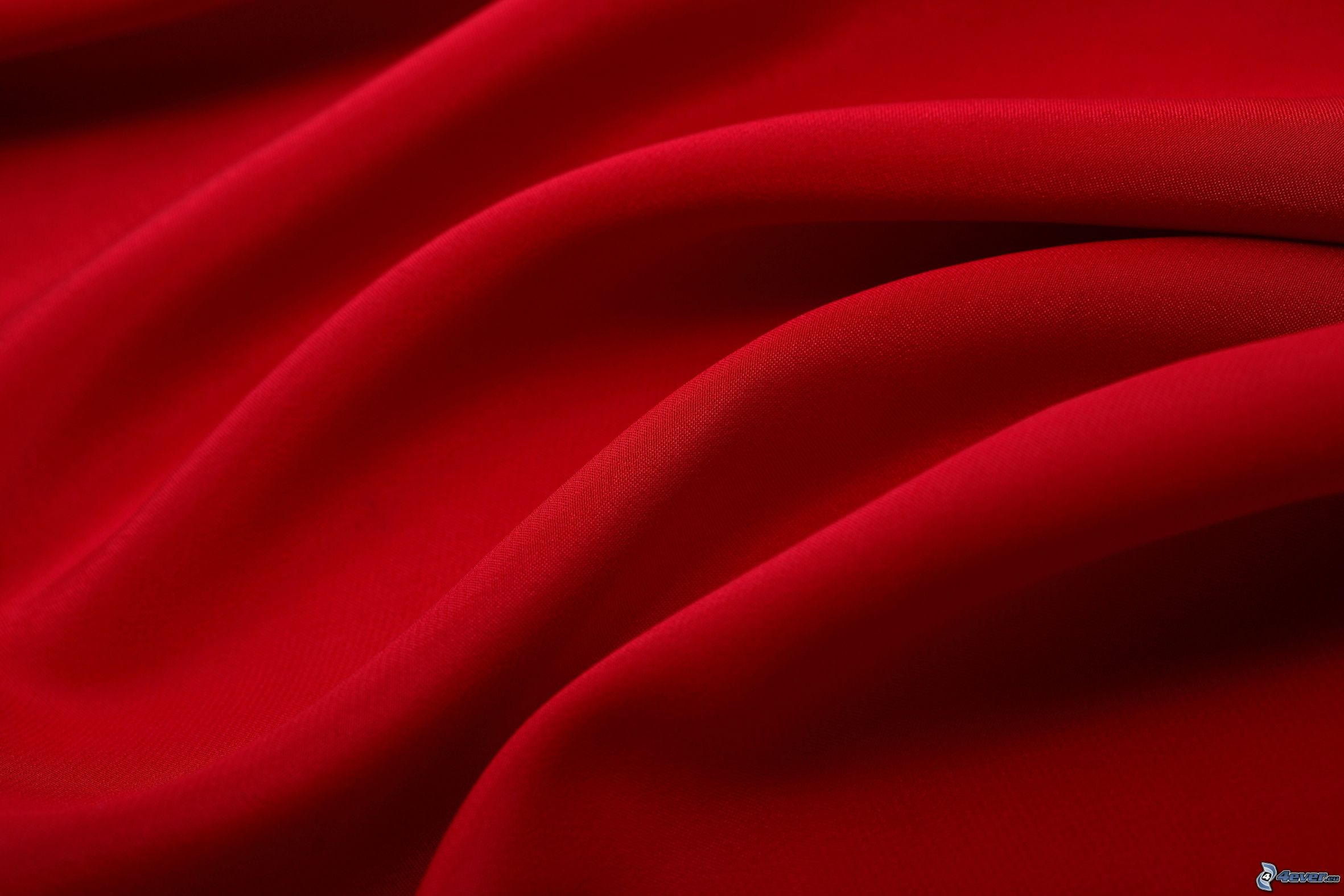 Merci
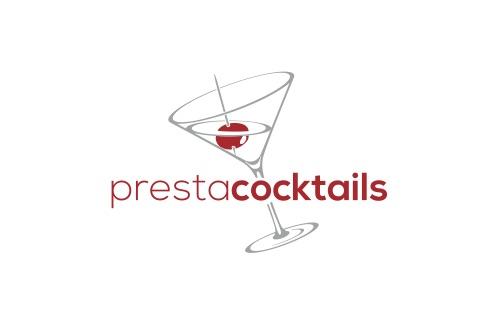 Pour l’originalité de ses cocktails sans alcool
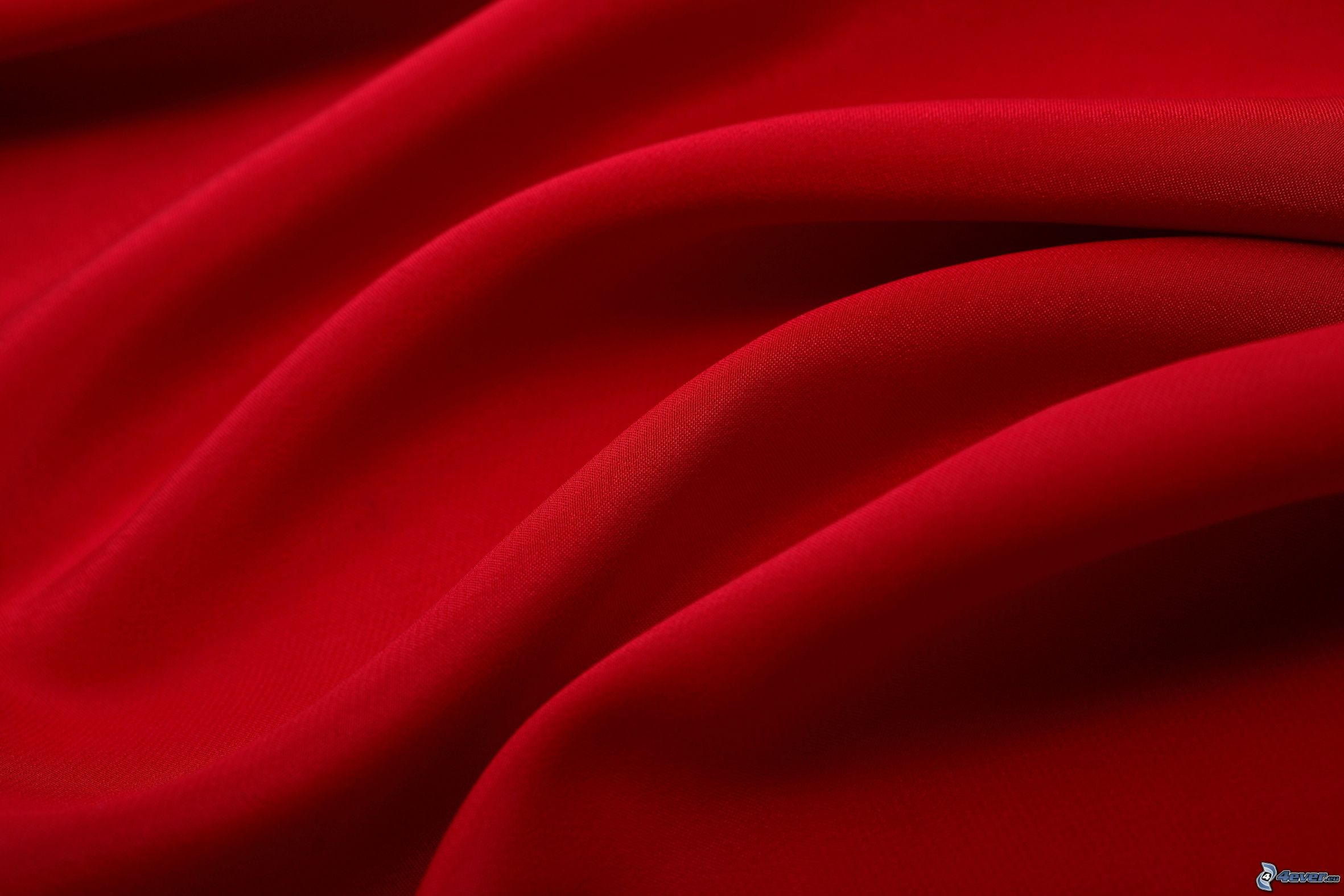 Merci
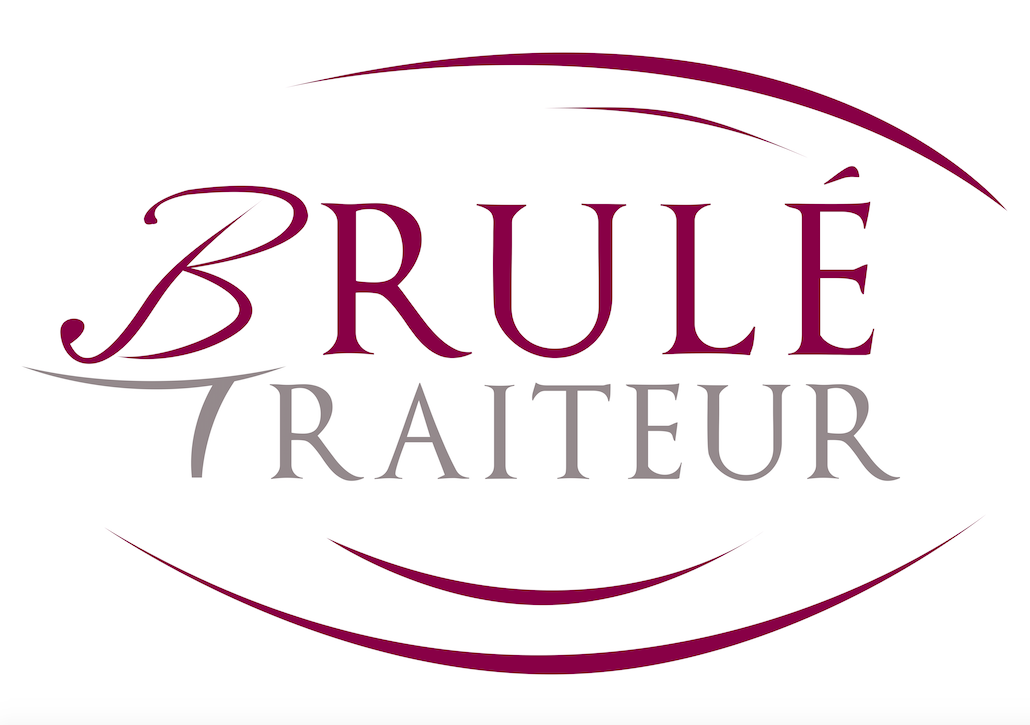 Pour son excellent cocktail
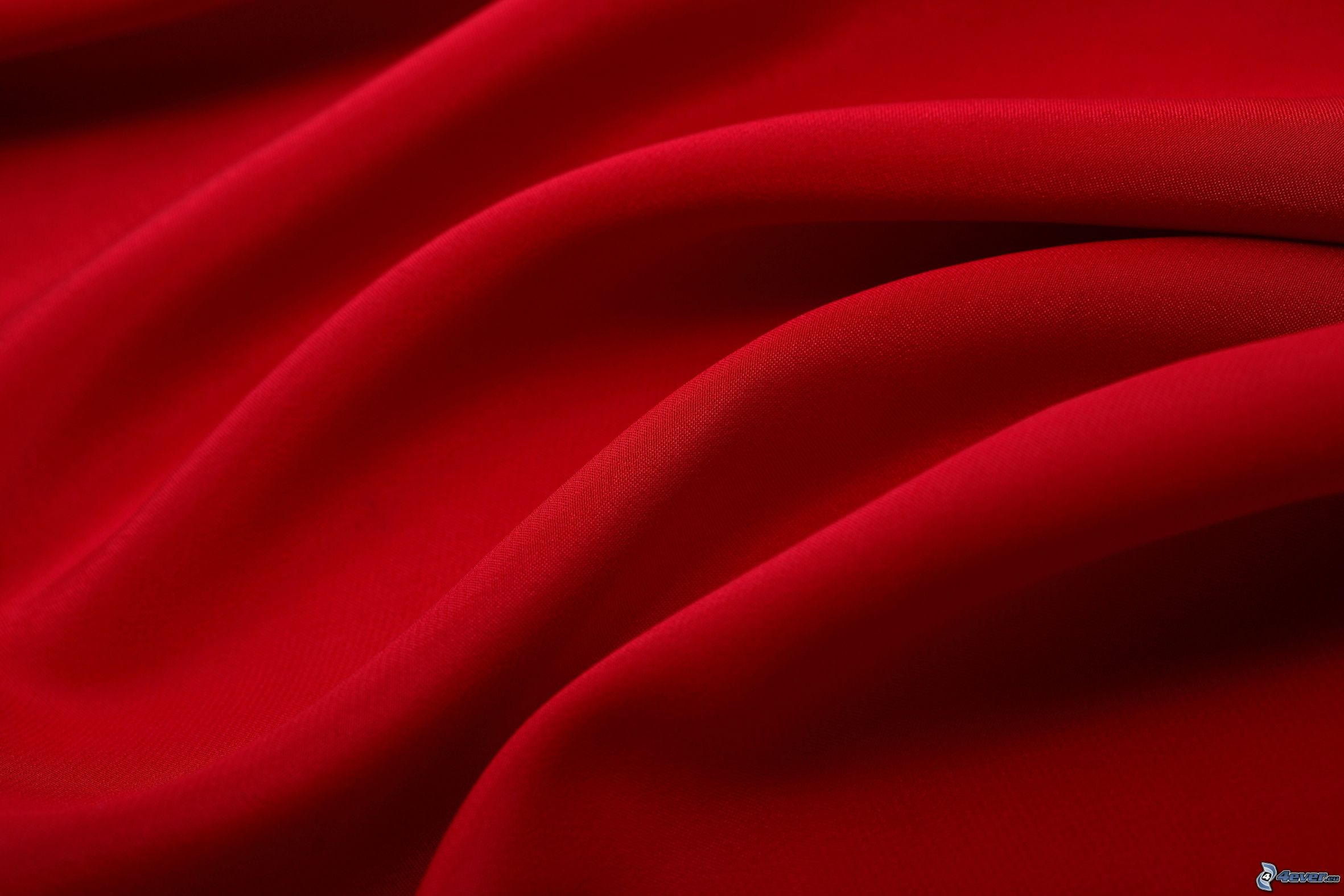 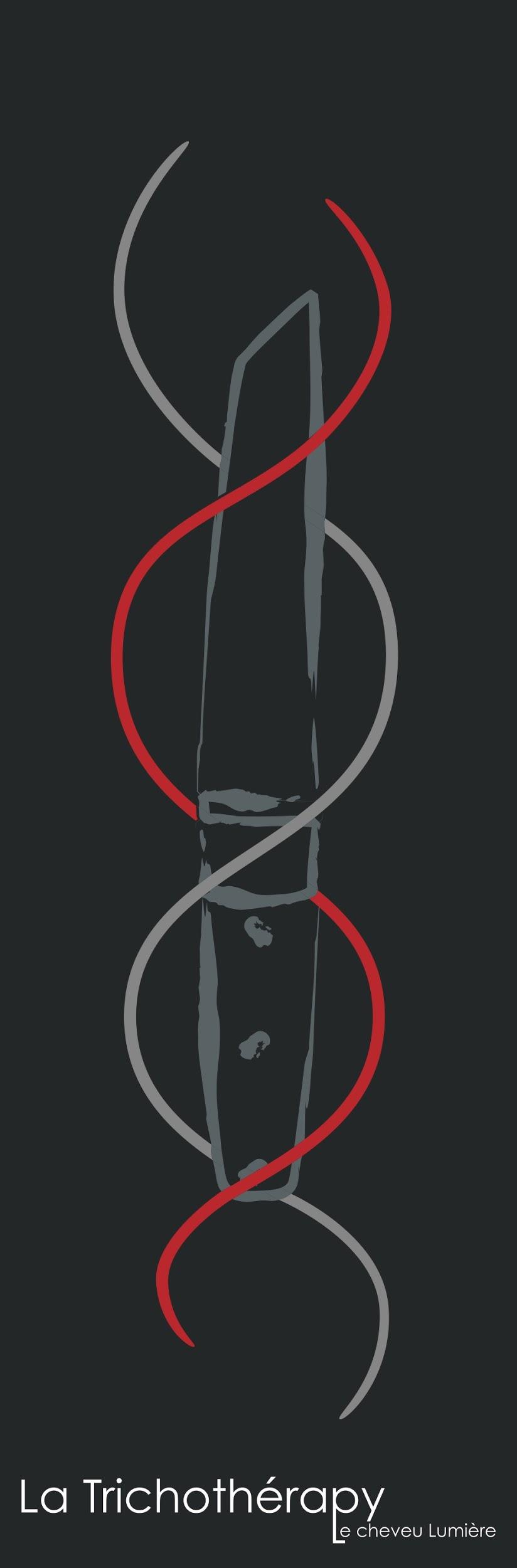 Merci
Pour son atelier bien-être
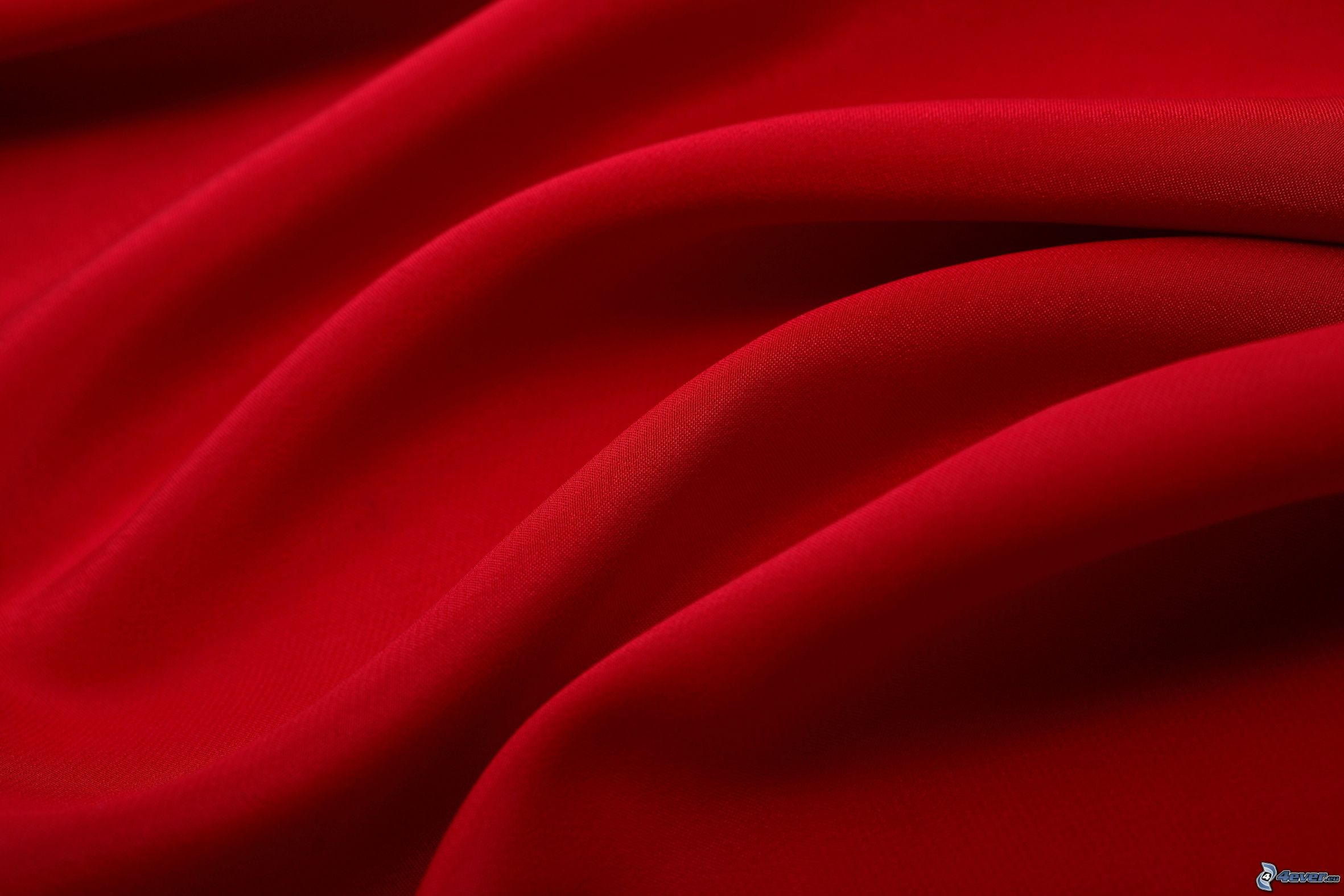 Merci
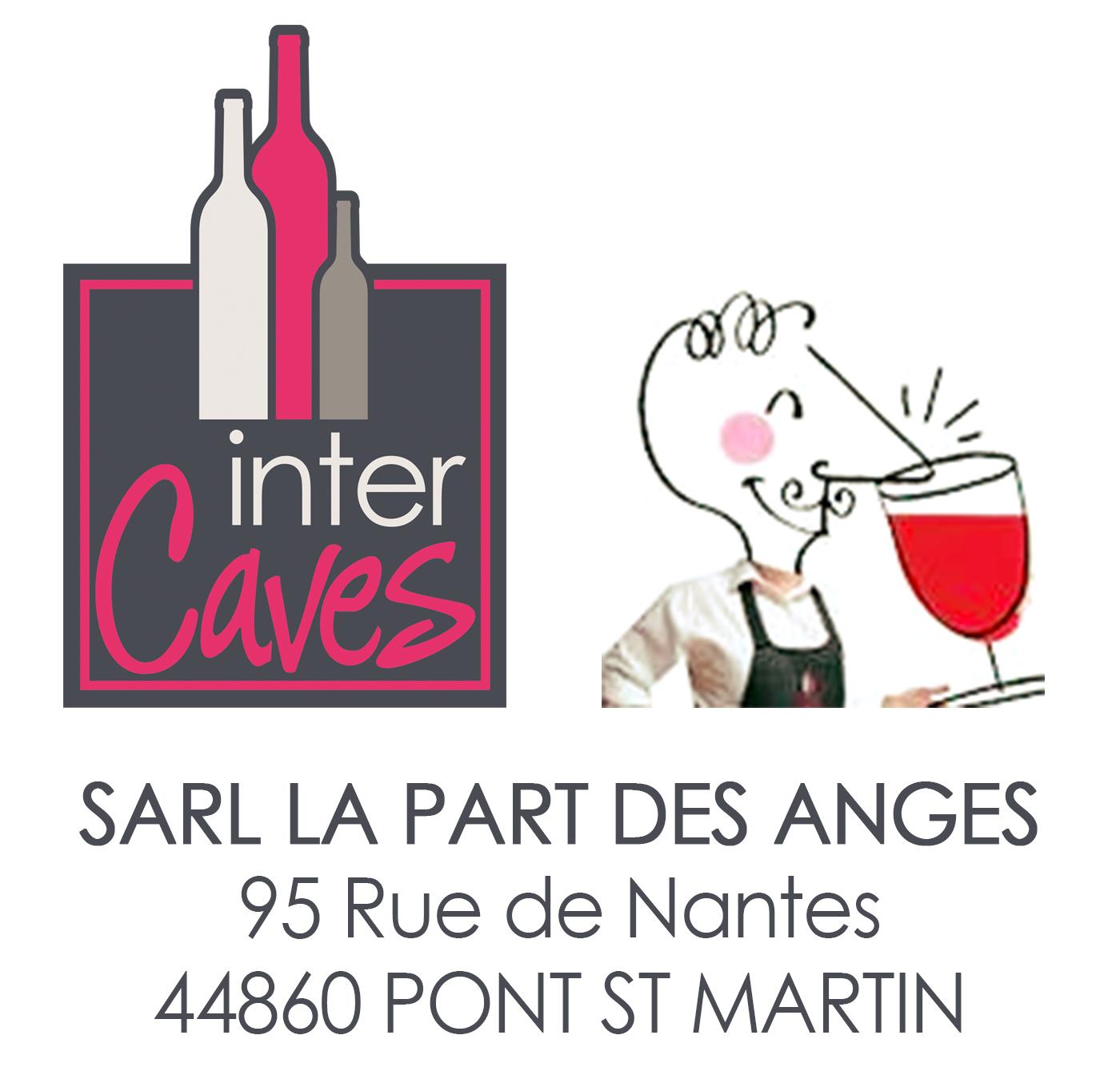 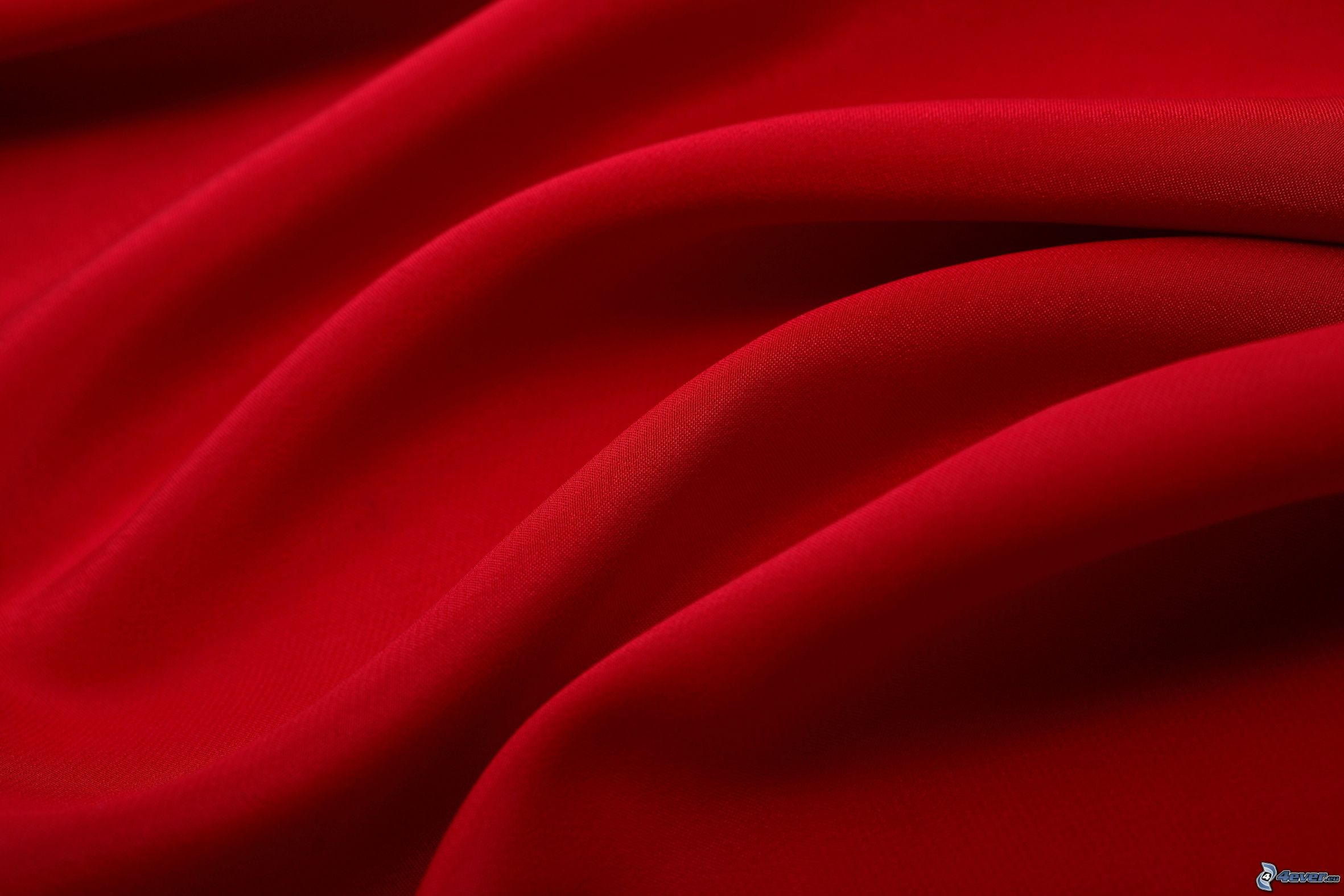 Pour sa dégustation de vins
Merci
Aux 7 hôtesses : 

Loïse, Mathilde, Tiotis, Noémie, Charlène, Cassie
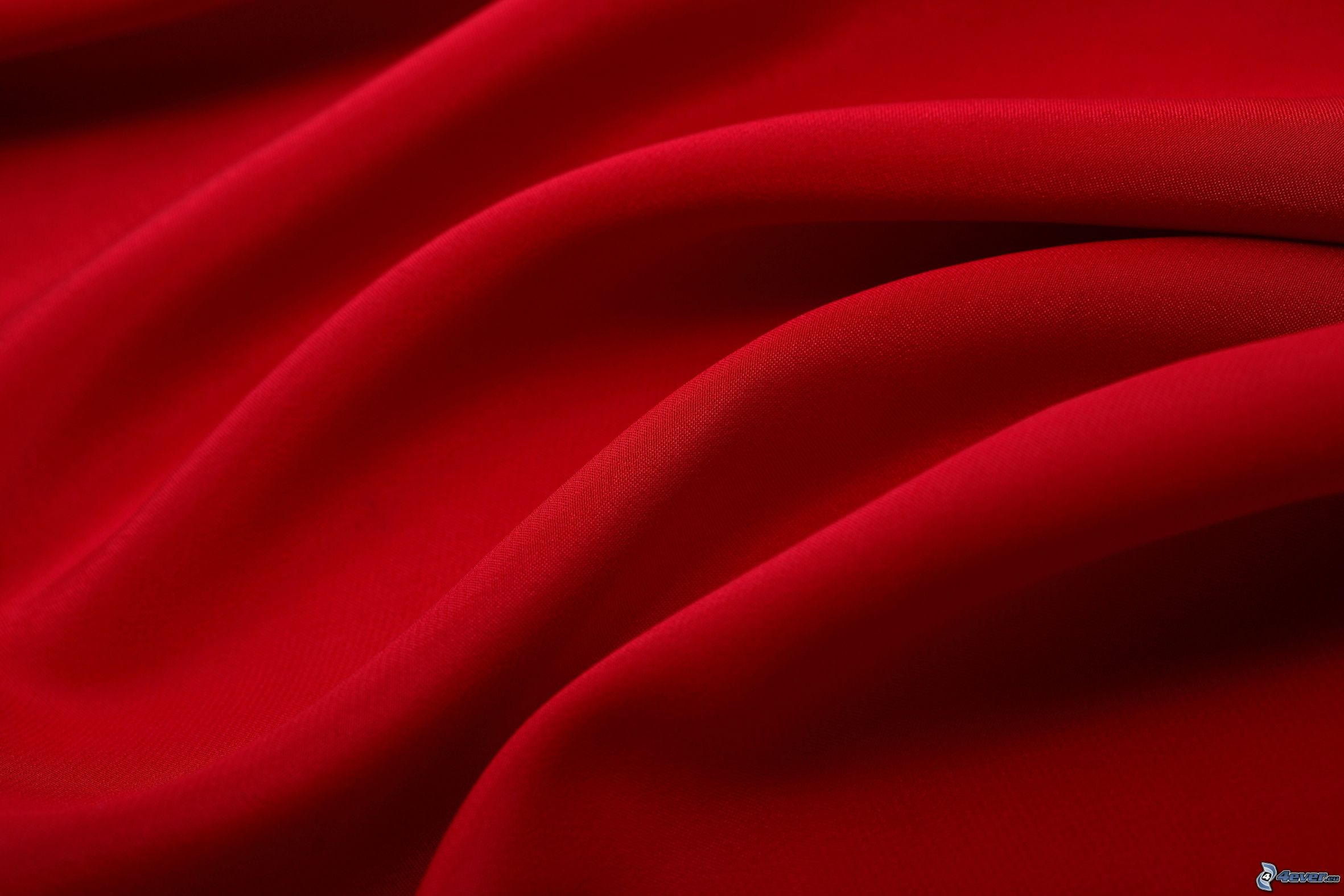 Retrouvez-moi sur :
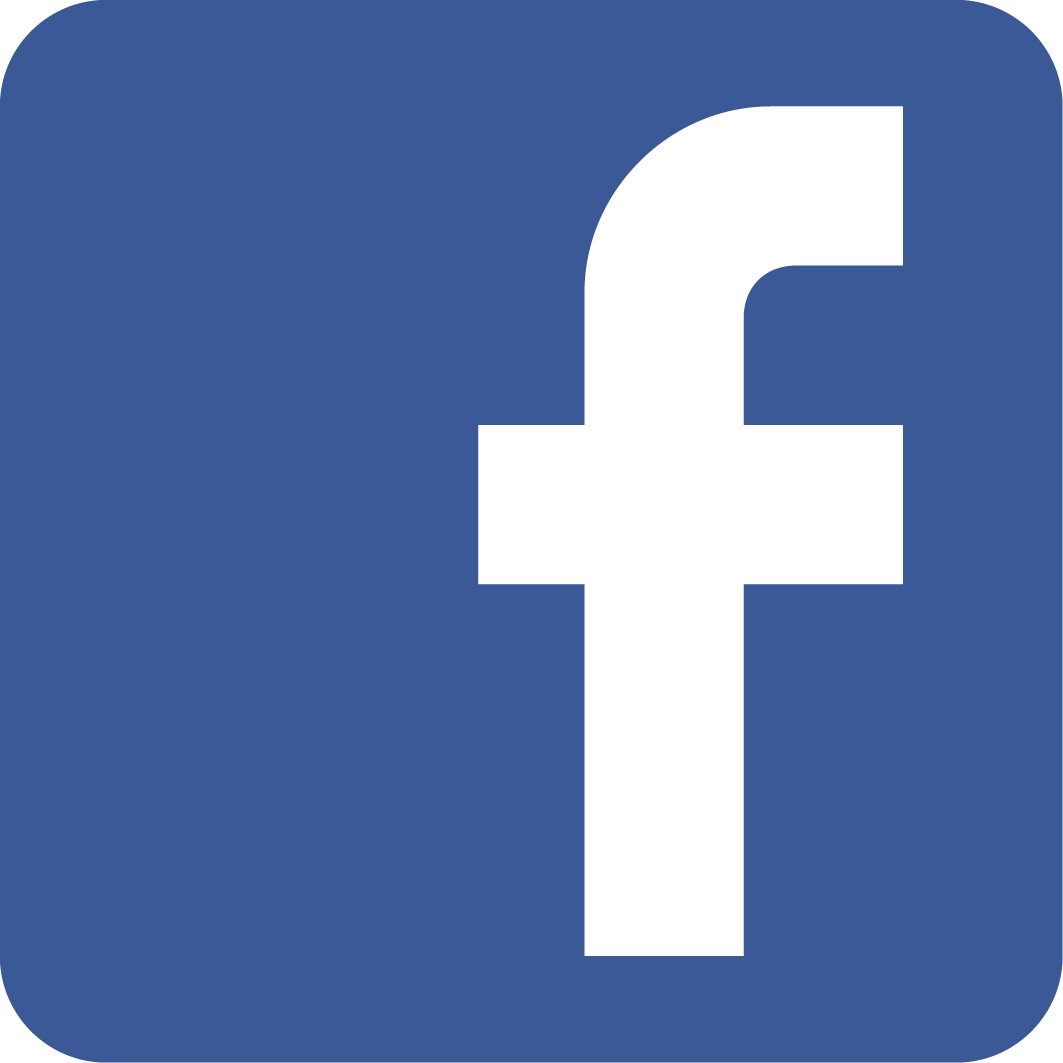 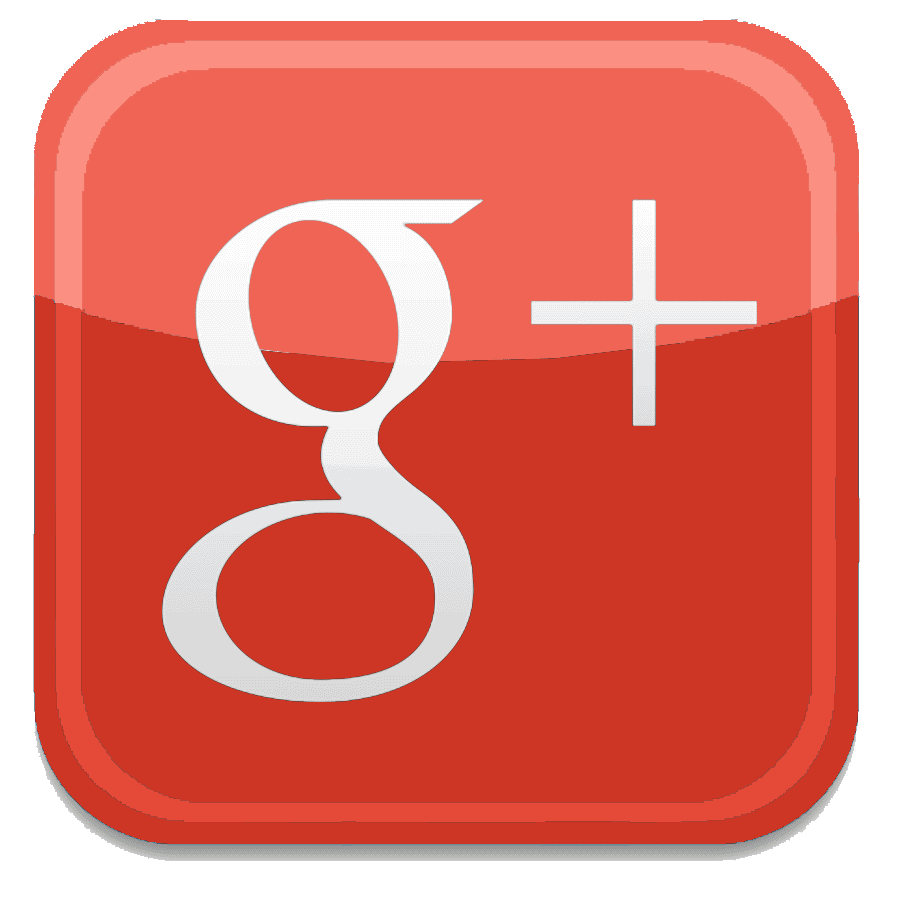 Laetitia DORIO
@Laëtistyle
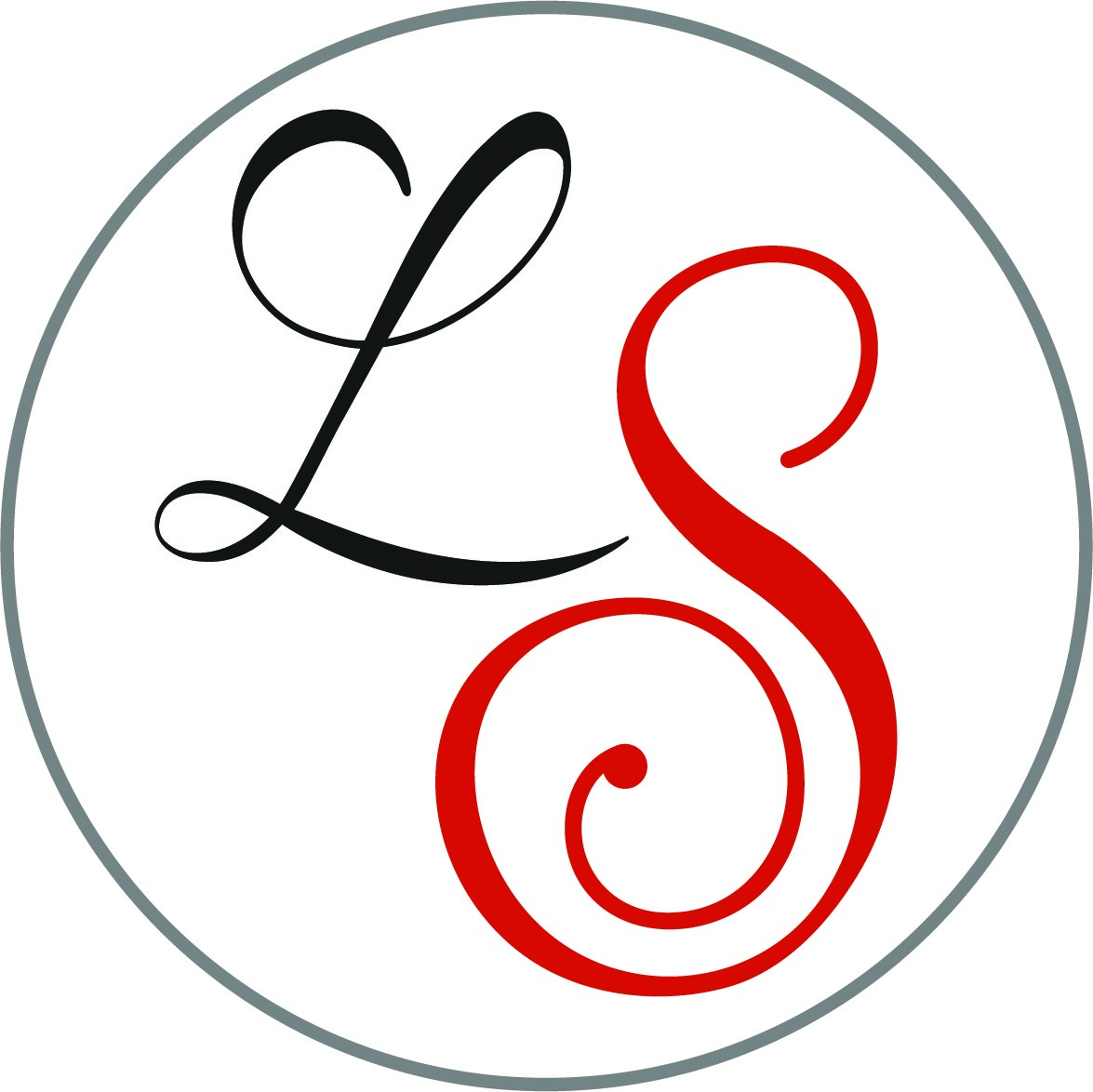 www.laetistyle.fr
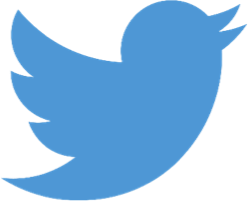 @LaetiStyle44
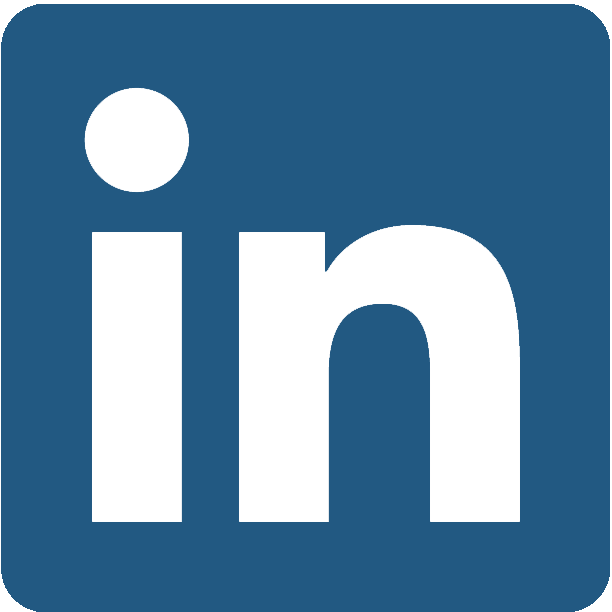 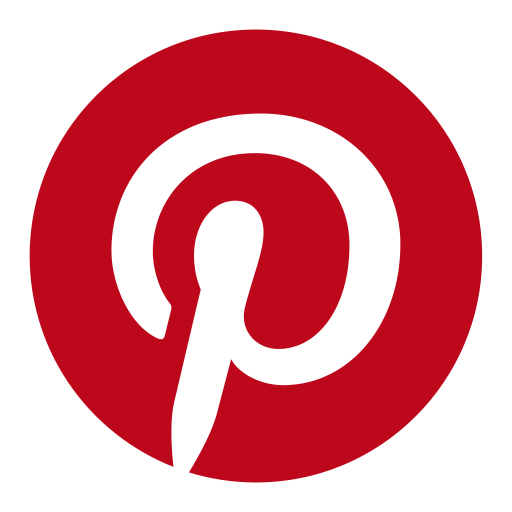 Laëtistyle L’image de Soi
Laëtitia Dorio